Teacher Information
This resource is intended as a source of information for teaching and learning about issues surrounding poverty across several curriculum areas and units. 
Please refer to the ‘Notes’ section of this presentation for additional information and source references. 
It is our hope that you will take part/all of these slides and use them in a way that best suits your purposes. As such, the slides are editable so that the content, case studies and tools included in this resource are flexible for teachers and students to use in classroom instruction, independent student research or presentations. 
If you do edit this resource, please ensure content and photos from this resources remain with the appropriate credit to Caritas Australia and the photographers.
For more school resources, please visit: caritas.org.au/resources/school-resources/
Stay up to date with events and resources! Subscribe to Caritas Australia’s Education e-newsletter
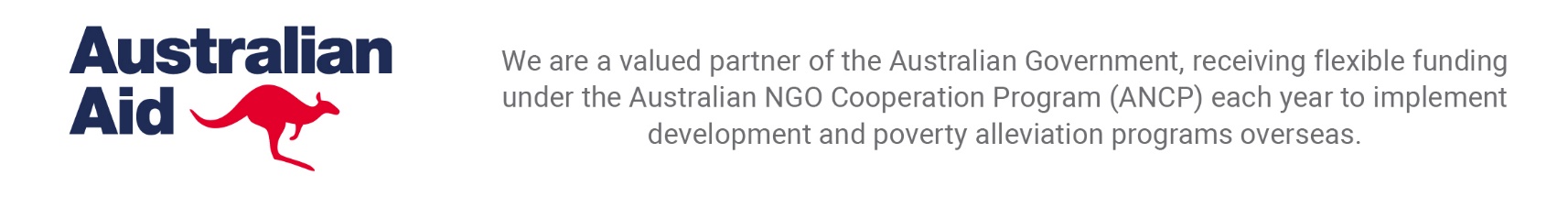 Copyright Policy: Material within our resources come from a variety of sources and authors, including Caritas Australia staff, volunteers, overseas partners and news organisations. These resources and the information, names, images, pictures, logos are provided “as is”, without warranty. Any mistakes brought to the attention of Caritas Australia will be corrected as soon as possible. To review the full Caritas Australia Copyright Policy, please visit: Caritas Australia​​
Links to external sites: This site contains links to external web sites. Caritas Australia takes no responsibility for the content of such sites, nor do links to such sites imply endorsement of the views expressed therein. External links are provided for informational purposes only.
Updated August 2024
students
Learning about challenges to the health, wellbeing and safety of others and our earth can be hard. If you are feeling worried or upset about anything you have learnt about through this resource, make sure you talk to your teacher or trusted adult. They can share your concerns via our website. 

Do you have an idea for how Caritas Australia can improve our school resources? We would love to hear it! Please email education@caritas.org.au
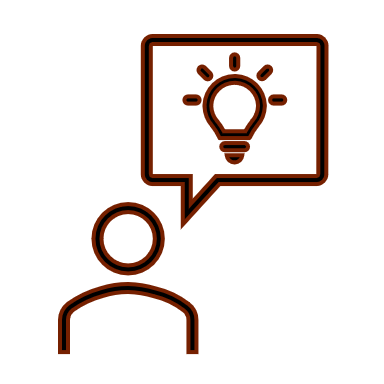 First Nations people are advised that this resource and external links may contain images, voices and names of people who have died.
Root Causes of Poverty
[Speaker Notes: Photo L – R: Mrs Lan* helping children living with disabilities join community-based classrooms in Vietnam due to the support provided in the Empowerment of People with Disabilities program. Photo: Caritas Australia
Priscilla and her grandsons eat their breakfast porridge at home in north-western Zimbabwe. Photo: Richard Wainwright/Caritas Australia
Janice poses for a picture with her daughters Henrietta (19) (left) and Tiffany (20) in the shop at Djilpin Arts in Beswick, Northern Territory, Australia. Photo: Richard Wainwright/Caritas Australia.]
What Does Poverty Look Like?
Poverty is hunger. 
Poverty is lack of shelter. 
Poverty is being sick and not being able to see a doctor.  
Poverty is not being able to go to a school.
Poverty is not having a job, is fear for the future, living one day at a time. 
Poverty is losing a child to illness brought about by lack of clean water.  
Poverty is powerlessness, lack of representation and freedom.
[Speaker Notes: Source: Adapted from Can Anyone Hear Us?: Voices of the Poor (World Bank Publication) Paperback – March 1, 2000.
By Deepa Narayan, Raj Patel, Kai Schafft, Anne Rademacher and Sara Koch-Schulte.]
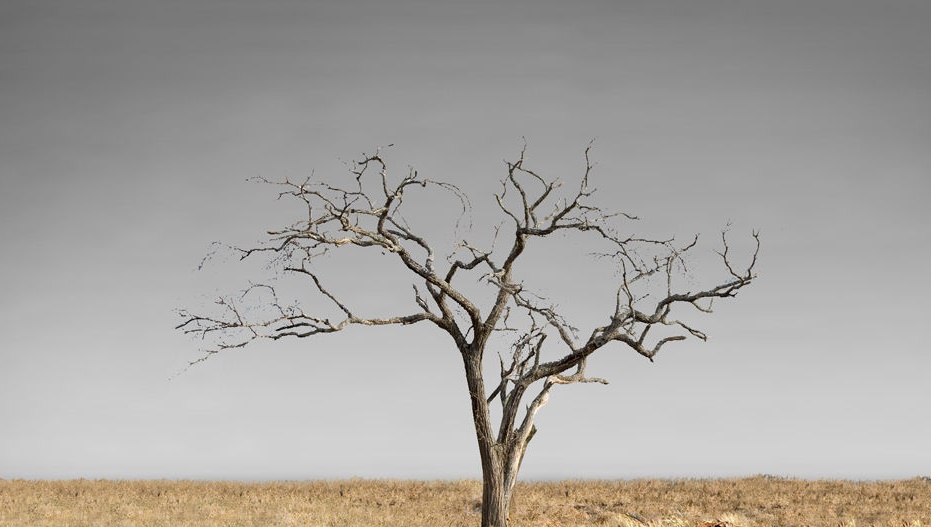 Let’s explore the issue of poverty…
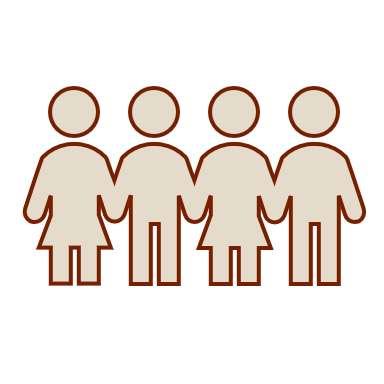 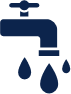 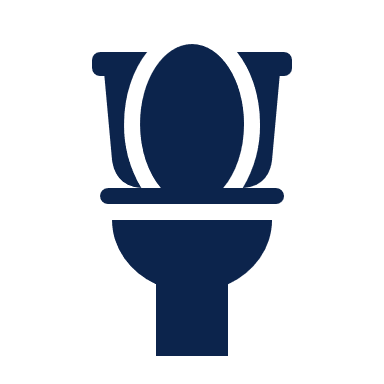 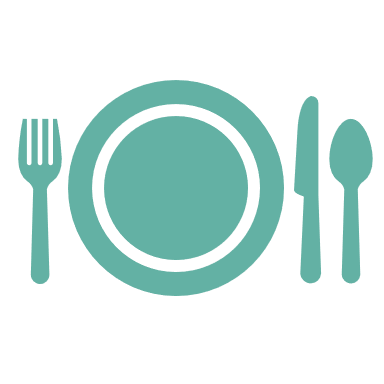 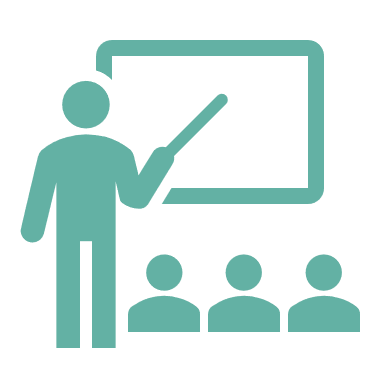 Click each icon to learn more
After exploring all issues, click here to ‘dig deeper’
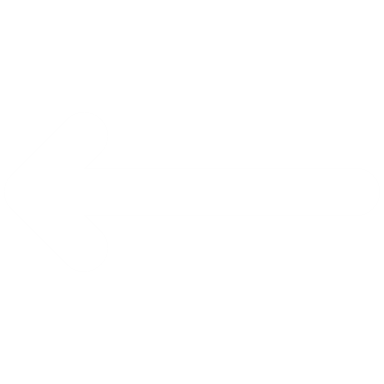 Hunger
One in 11 people
people do not have enough food to eat.
Priscilla and her grandsons eat their breakfast porridge at home in north-western Zimbabwe. Photo: Richard Wainwright/Caritas Australia
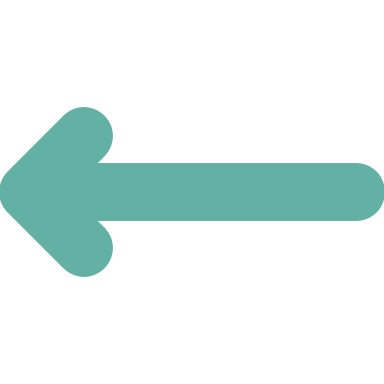 [Speaker Notes: Source: https://www.who.int/publications/m/item/the-state-of-food-security-and-nutrition-in-the-world-2024]
Economics
700 million
people around the world live in extreme poverty on less than $2.15 per day.
Janice poses for a picture with her daughters in the shop at Djilpin Arts, Northern Territory, Australia. Richard Wainwright/Caritas Australia
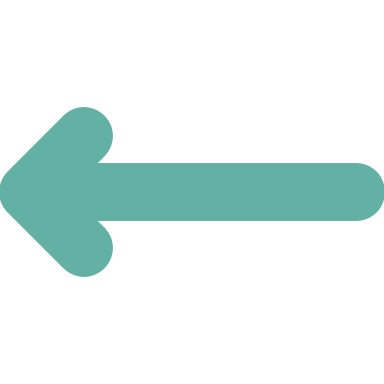 [Speaker Notes: Source: World Bank Poverty Overview https://www.worldbank.org/en/topic/poverty/overview]
Water Access
2.2 billion
people do not have access to safely managed drinking water.
Women using the water tap after the water quality was tested in Bangladesh. Photo: Caritas Australia
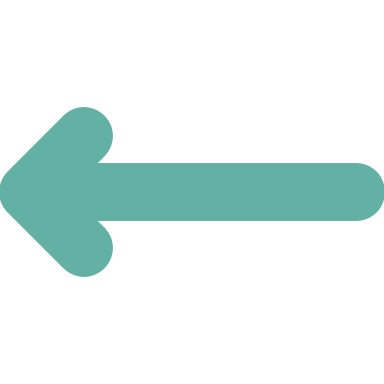 [Speaker Notes: *Safely managed drinking water and sanitation services: Drinking water from sources located on premises, free from contamination and available when needed, and using hygienic toilets from which wastes are treated and disposed of safely. 

Source: https://www.unwater.org/water-facts/wash-water-sanitation-and-hygiene]
Age
333 million
children are living in poverty.
Northern Kenya are experiencing extreme drought after three failed rain seasons, therefore, causing shortage of water for people and their livestock. Photo: Thom Flint/CAFOD
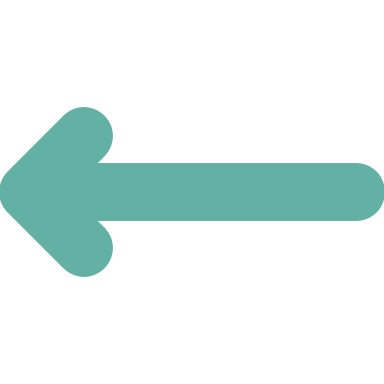 [Speaker Notes: Source: https://www.worldbank.org/en/topic/poverty/publication/global-trends-in-child-monetary-poverty-according-to-international-poverty-lines]
Sanitation
1.5 billion
people do not have access to a decent toilet.
Due to conflict between groups in Democratic Republic of Congo, there are thousands of displaced people who are experiencing a lack of shelter, food, essential non-food items, hygiene facilities and other basic equipment needed for security. Photo: Bitita Dany/Caritas Goma
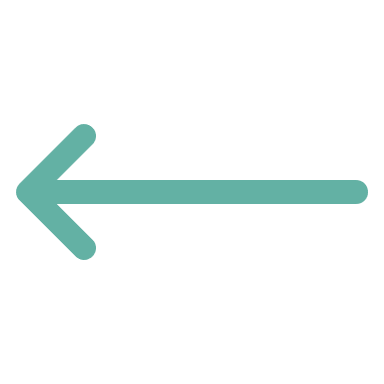 [Speaker Notes: Source: Water Aid https://www.wateraid.org/au/why-wateraid/facts-and-statistics]
Education
244 million
children are missing out on primary and secondary education.
Mrs Lan* helping children living with disabilities join community-based classrooms in Vietnam due to the support provided in the Empowerment of People with Disabilities program. Photo: Caritas Australia
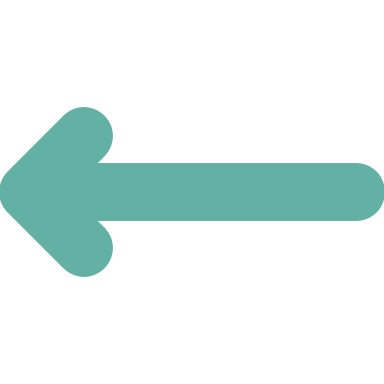 [Speaker Notes: Source: https://ourworldindata.org/global-education?insight=hundreds-of-millions-of-children-worldwide-do-not-go-to-school#key-insights

*pseudonym used]
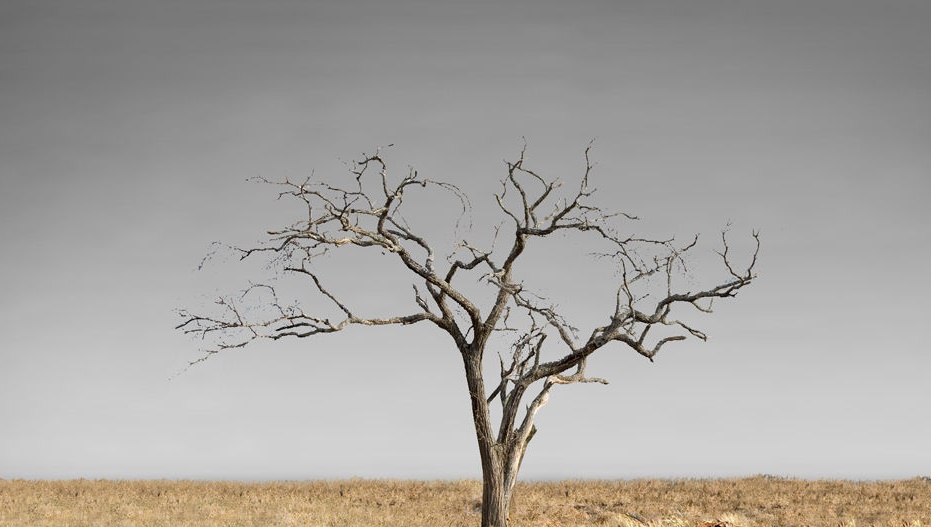 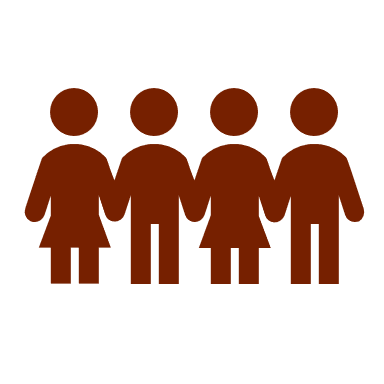 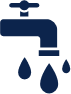 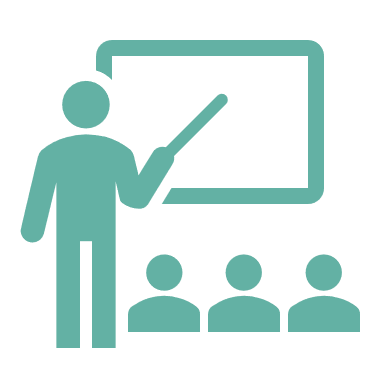 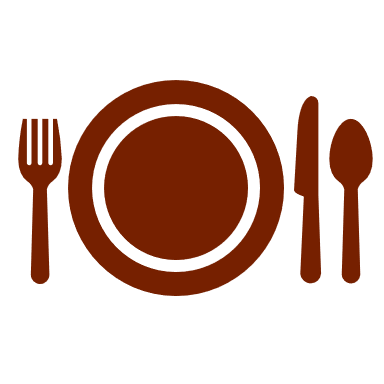 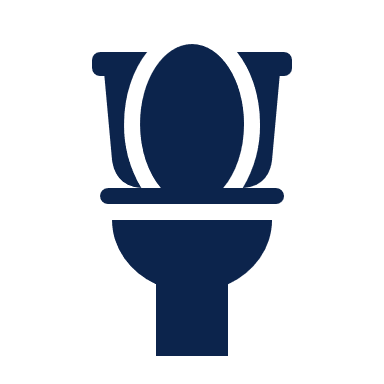 Let’s dig deeper to find some of the root causes of poverty…
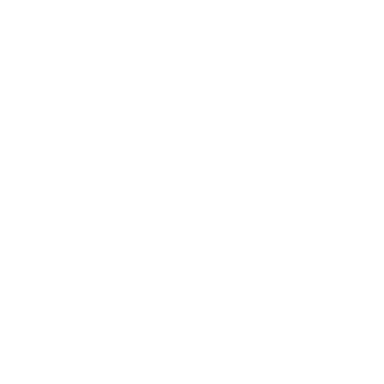 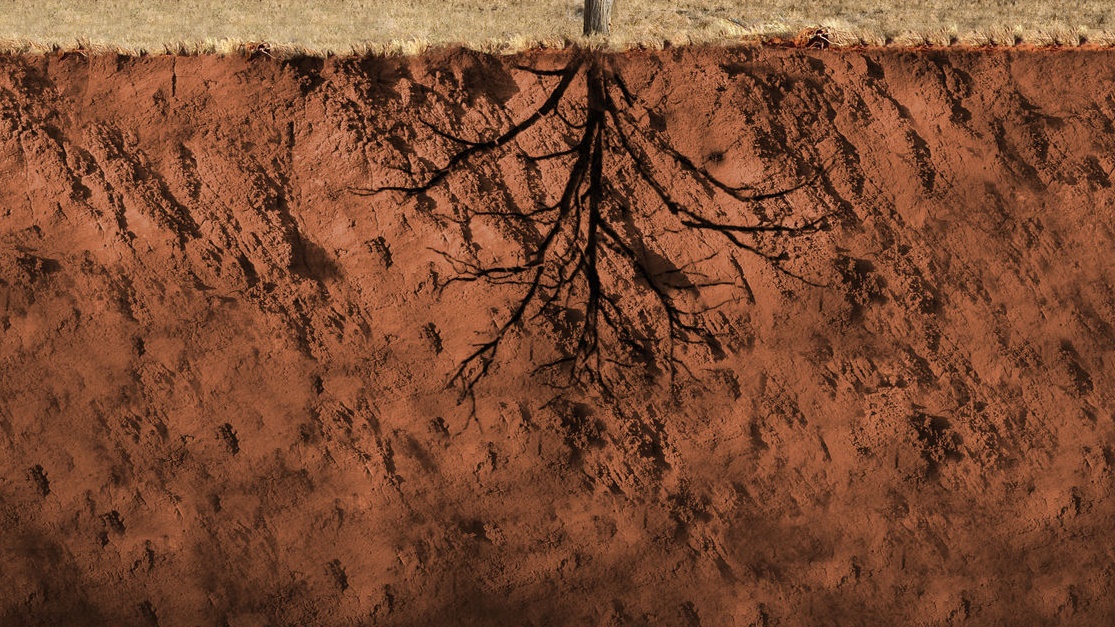 Click each icon to learn more
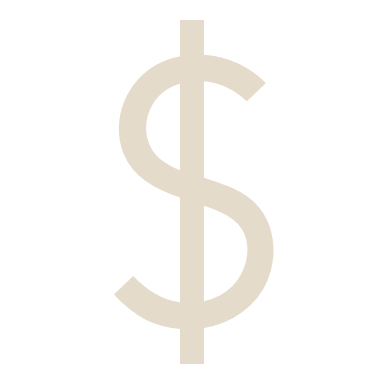 DEBT
FOOD INSECURITY
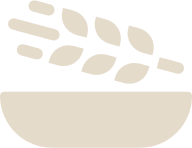 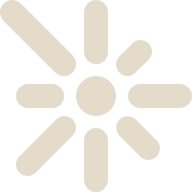 CONFLICT
ENVIRONMENTAL FACTORS
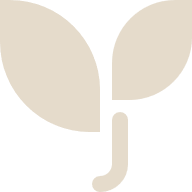 LACK OF EDUCATION
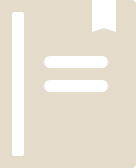 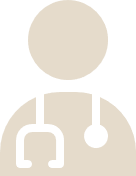 POOR HEALTH
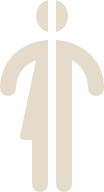 GENDER INEQUALITY
FINISH
DEBT
Countries borrow money to pay for projects like roads, irrigation and agricultural projects, or to help them through difficult times such as a natural disaster. 
Debt mounts up and repayments can eat into budgets for education, health and development programs. This can mean prices for essential services increase, making it harder for some people to afford them.
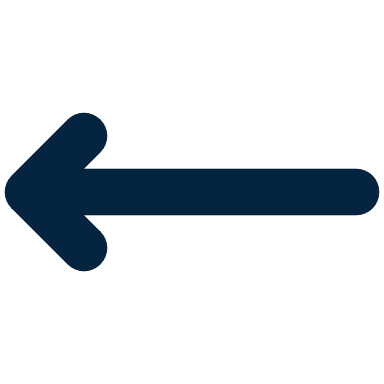 [Speaker Notes: Source: 
CAFOD https://assets.ctfassets.net/vy3axnuecuwj/fa06e3e53c89b4489b0ad176a3620931376b6dbde31086ef68c8446192556184/c617eda08e9c42321dc0efa31161860e/Factsheet_Poverty_2018.pdf]
Conflict
During conflict, family income earners may be called into military service, crops may be destroyed, water sources polluted, and livestock killed or stolen. This reduces family income for essential services, food security and water access. 
Injury and disability, resulting from the conflict, can make it difficult for people to grow food, collect water or earn an income – even after a conflict stops.
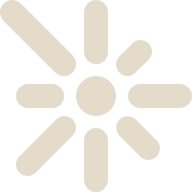 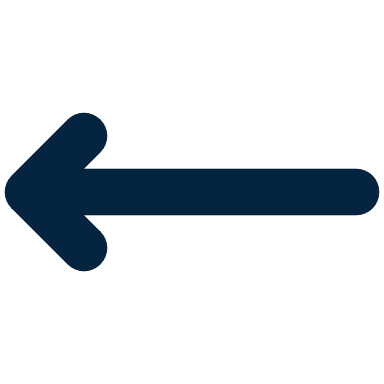 [Speaker Notes: Source: 
CAFOD https://assets.ctfassets.net/vy3axnuecuwj/bd9eeb59abe0b6c1f2e5735bddede0f885e21ac7d21f5c2f91815d56fbd46ee8/518382e9134d0d9740afdbefca396cea/Factsheet_Poverty_2018.pdf]
Lack of Education
Children who cannot go to school will have fewer opportunities to escape poverty. 
Contributing factors to lack of education include:
Lack of government funding
Cost of school supplies, uniforms and transportation
Untrained or poorly trained teachers
No classroom
Gender
Disabilities
Distance from home to school.
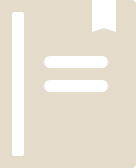 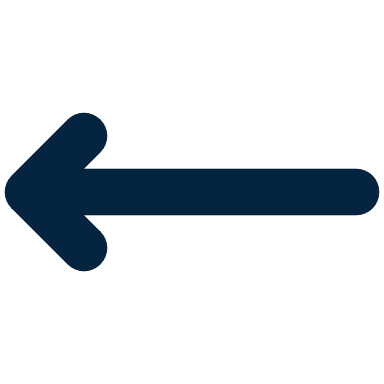 [Speaker Notes: Source: 
CAFOD https://assets.ctfassets.net/vy3axnuecuwj/bd9eeb59abe0b6c1f2e5735bddede0f885e21ac7d21f5c2f91815d56fbd46ee8/518382e9134d0d9740afdbefca396cea/Factsheet_Poverty_2018.pdf 

Global Citizen https://www.globalcitizen.org/en/content/10-barriers-to-education-around-the-world-2/
https://www.globalcitizen.org/en/content/poverty-education-satistics-facts/]
Gender Inequities
Women and girls are more vulnerable to poverty than men and boys. Their basic rights are denied just because of their gender. 
This means they often have less access to basic education and healthcare, have less opportunities to find jobs, are paid lower wages, suffer harm and, in some countries, can’t even own their own land.
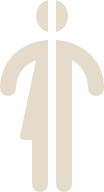 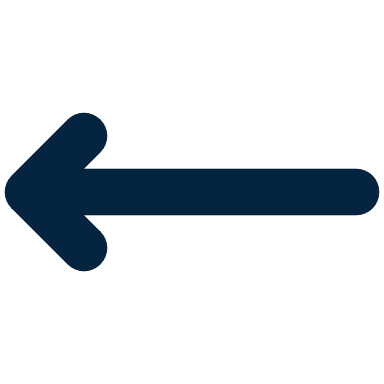 [Speaker Notes: Source: 
CAFOD https://assets.ctfassets.net/vy3axnuecuwj/bd9eeb59abe0b6c1f2e5735bddede0f885e21ac7d21f5c2f91815d56fbd46ee8/518382e9134d0d9740afdbefca396cea/Factsheet_Poverty_2018.pdf 

UN Women https://www.unwomen.org/en/about-us/about-un-women]
Poor Health
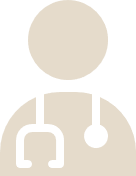 Poor health is a major cause of poverty. Seeking medical attention can be expensive. Doctors' visits, tests, medicines and transportation all need to be paid for.
Family income earners may have to take time off work or children may have to take time off school to care for the sick. Some families may need to sell belongings or go into debt to pay for medical costs.  
For the first time in 20 years extreme poverty rates have risen as a result of the COVID-19 pandemic.
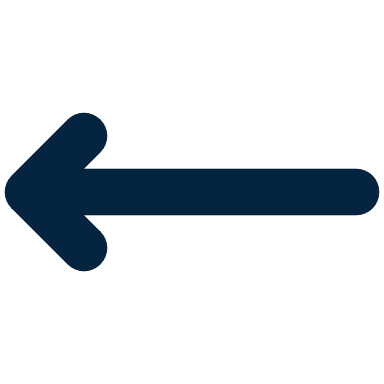 [Speaker Notes: Source: 
World Bank https://www.worldbank.org/en/topic/health/brief/poverty-health 
https://www.worldbank.org/en/topic/poverty/overview

https://assets.ctfassets.net/vy3axnuecuwj/bd9eeb59abe0b6c1f2e5735bddede0f885e21ac7d21f5c2f91815d56fbd46ee8/518382e9134d0d9740afdbefca396cea/Factsheet_Poverty_2018.pdf]
Environmental factors
It is estimated that climate change will drive an estimated 130 million people into poverty by 2030. 
Natural disasters, food insecurity, impacts of deforestation (cutting down forests) and loss of biodiversity (variety of plants and animals) are all contributing factors. 
These environmental factors will affect poorest countries the most.
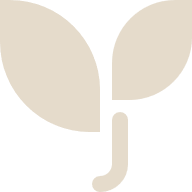 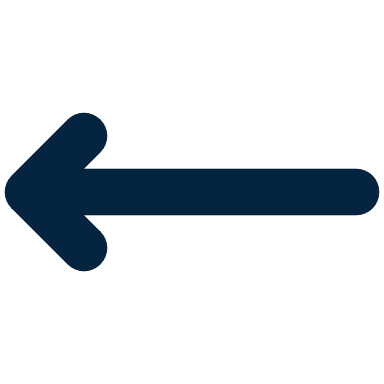 [Speaker Notes: Source: https://www.weforum.org/agenda/2023/01/climate-crisis-poor-davos2023/]
Food Insecurity
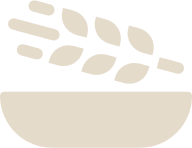 Without access to safe, sufficient and nutritious food, people’s health can suffer. This can affect their ability to earn an income, attend school and lead a healthy and active life. 
Children who are not able to eat properly for long periods of time may have incomplete physical development and can have learning difficulties.
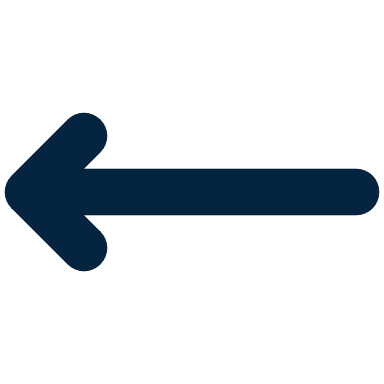 [Speaker Notes: Sources: 
CAFOD https://assets.ctfassets.net/vy3axnuecuwj/bd9eeb59abe0b6c1f2e5735bddede0f885e21ac7d21f5c2f91815d56fbd46ee8/518382e9134d0d9740afdbefca396cea/Factsheet_Poverty_2018.pdf 

FAO http://www.fao.org/3/y4671e/y4671e06.htm#fnB31]